Endometrios och dysmenorré-en introduktion
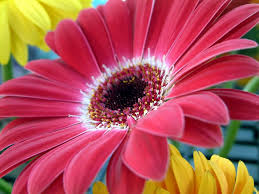 Mars 2020
Anna-Sofia Melin , med dr
Specialistläkare,  Capio Gynekologi  Globen
anna-sofia.melin@capio.se
Endometrios
Endometrios är en kronisk, inflammatorisk och östrogenberoende sjukdom
Endometrios
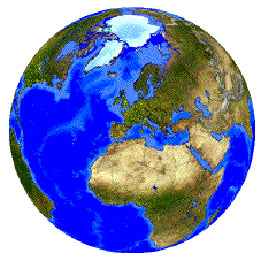 Finns över hela världen
Funnits i alla tider
10 % av alla kvinnor i fertil ålder
Över 200.000 kvinnor i Sverige
Ca 5.000 kvinnor i varje årskull
Drabbar kvinnan framför allt i produktiv ålder
Endometrios
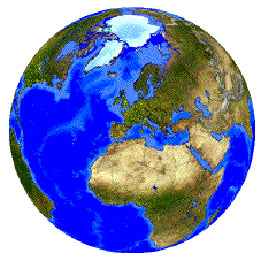 Medelålder vid diagnos är idag 37 år
Kan debutera tidigt redan vid menarche (yngsta 9 år)
Kan pågå efter klimakteriet
Mycket varierande symtombild mellan individer och under en individs liv
Endometrios
Tre saker behövs för att endometrios ska kunna uppstå....

Endometrieliknande celler utanför  livmoderhålan

2.     Ett defekt immunförsvar

3.     Östrogen
Endometrios
Endometrios kan också uppstå genom spridning av endometrieliknande celler via
Blodbanor
Lymfbanor
Ärr efter kirurgi: kejsarsnitt, laparoskopi
Stamceller? Metaplasi, rest av Müllerska gångarna
Miljöfaktorer? Hormonstörande ämnen
Ytlig endometrios och med omgivande fibros
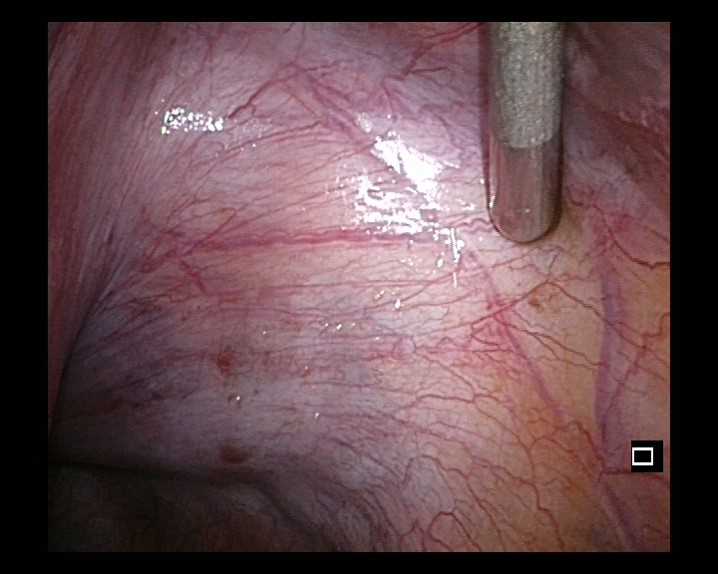 Djup endometrios
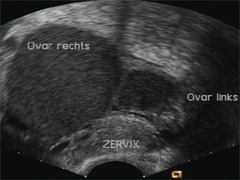 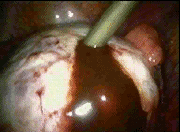 Endometrios - endometriom
Endometrios - adenomyos
Endometrios
I endometrioshärden sker nybildning av:
Blodkärl
Nerver
Östrogen
                     kroppens svar leder 
                     till
                     inflammation
InfIammatorisk tarmsjukdom
IBS
Dysmenorré
Ovulationssmärta
Djup samlagssmärta
Smärta vid miktion
Smärta vid tarmtömning
Trötthet
Övriga sjukdomar
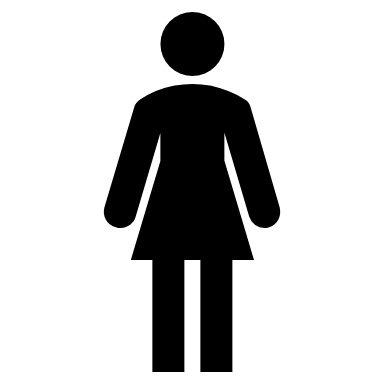 Subfertilitet/infertlitet
cancer
Komplikationer vid graviditet och förlossning
Psykiatrisk samsjuklighet
Endometrios
Diagnostik- utredning
Anamnes  - 5 frågor
           Har du svår mensvärk?
           Har du ont vid ägglossning?
           Har du djup samlagssmärta?
           Har du smärta då du kissar ?
           Har du smärta då du bajsar ?
Gyn-undersökning  - kan ej avfärda diagnosen endometrios
Ultraljud – på frammarsch !!
MR
Laparoskopi
Dysmenorré
Vad är dysmenorré?

Dysmenorré = smärtsam menstruation, mycket vanligt!
Smärtan är lokaliserad till buk, ryggslut, bäckenet, underlivet och strålar ibland ut i benen. 
I samband med smärtan kan man känna sig yr, illamående och kallsvettig.
Primär dysmenorré = att det inte finns någon sjukdom eller organskada som orsak till smärtan. Smärtan orsakas av att myometriet drar ihop sig för att stöta ut slemhinnan vid mens. Det blir en syrebrist i muskeln. Sammandragningen orsakas av prostaglandin F2α (PGF2α) som bildas i endometriet.
Vanliga receptfria smärtstillande läkemedel som till exempel Ibuprofen hämmar bildningen av prostaglandiner och fungerar bra vid mensvärk.
Sekundär dysmenorré = smärtsam menstruation som orsakas av sjukdom t ex endometrios, myom, cervixstenos eller kopparspiral / spiral i felläge etc.
Endometrios
Vad är svår mensvärk?

Svår smärta
Strålar ut i benen, ryggen
Kan börjar någon dag före blödningen
Vanliga, receptfria smärtstillande hjälper inte
Yrsel, svimningskänsla, illamående, kräkningar
Frånvaro från skola, arbete, sociala aktiviteter
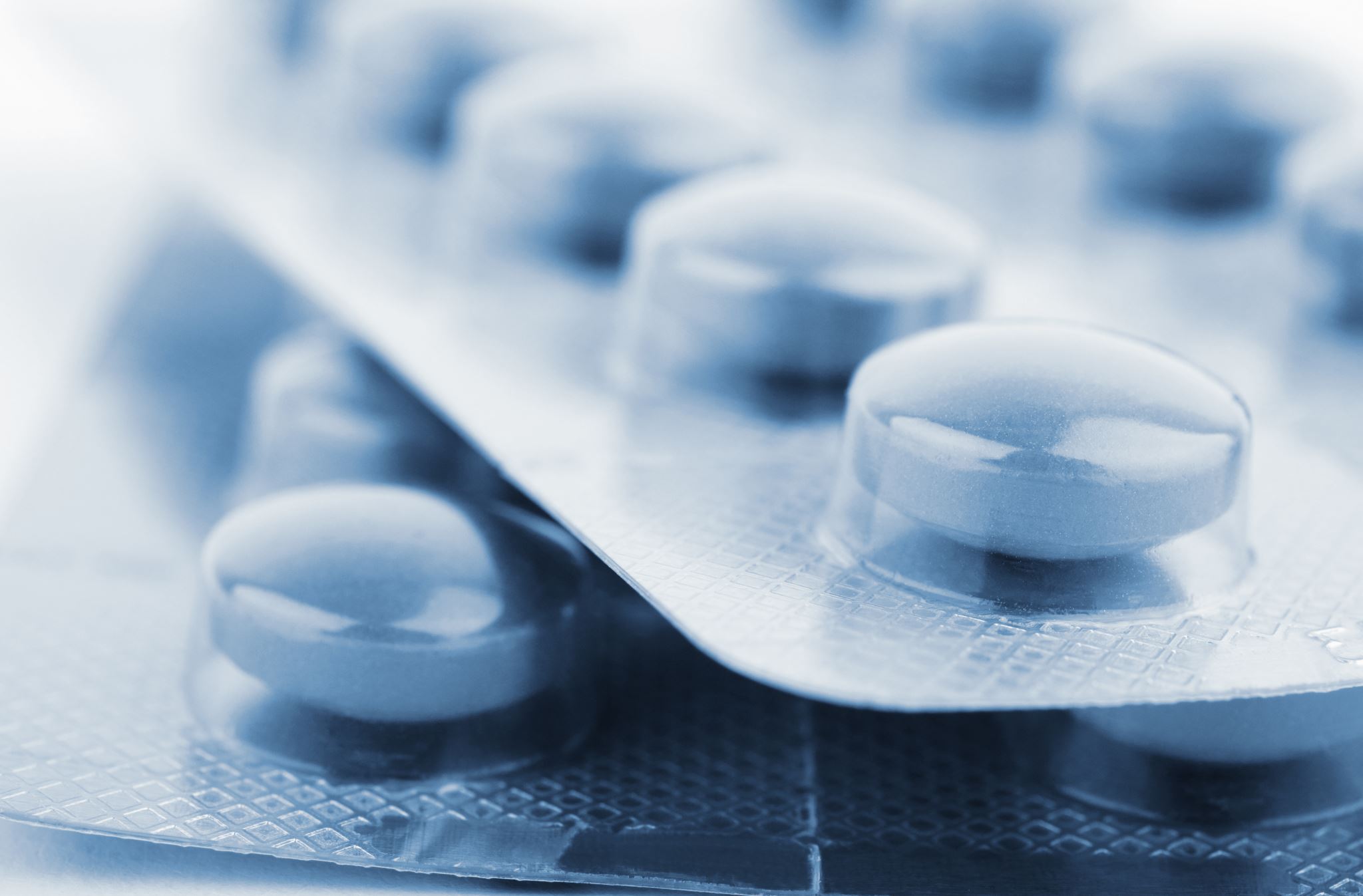 Endometrios - behandling
All behandling  vid endometrios syftar till att minska smärtan och öka livskvaliteten

Botande behandling saknas
Endometrios - behandling
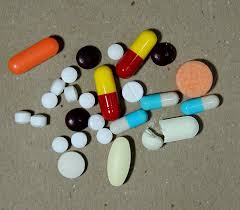 Hormonbehandling 
Smärtstillande läkemedel
Kirurgisk behandling
Tarmreglerande medel
Sömn, antidepressiva
Fysioterapi/träning
Information
Stödsamtal
Att leva med endometrios
Den unga patienten
Endometrios kan debutera tidigt, redan vid menarche
Symtom vanligt från buk, tarm och urinvägar
Svårt att beskriva symtom och relatera till menscykeln
Två tredjedelar av de som senare får en endometriosdiagnos hade symtom före 20 åå
Viktigt med behandling tidigt
Den unga patienten
Behandla alltid svår menssmärta
Diagnos behövs ej för att påbörja behandling
Behandlingen syftar till att minska smärta och förbättra livskvaliteten
Följ behandlingstrappan, ej opioider
Viktigt med individuell bedömning och tät, kontinuerlig uppföljning
 Kirurgi är inte ett förstahandsalternativ och har låg sensitivitet hos unga
Patient i fertil ålder
Smärta, smärtsyndrom, kroniska besvär
1 % har svår sjukdom som kräver högspecialiserad vård
50 %  har sjukdom som gradvis förvärras
20-50 % får recidiv efter kirurgi inom 5 år om man inte ger hormonbehandling efter op
Fertilitet nedsatt, 30 % gravida första året jmf m 90 % friska par
Patient i fertil ålder
Arbetsförmåga kan vara nedsatt, sjukskrivning behövs ibland
Tänk på särskilt högriskskydd
Samsjuklighet, ökad psykisk sjuklighet
Trötthet, ”fatigue”, kopplat till smärta och oro för arbetsförmåga
Plan för smärtlindring före, under och efter graviditet
Patient i fertil ålder- graviditet
Vanligt med smärtor i början av graviditeten
En del får tillbaka mens snabbt efter partus och kan då också få tillbaka endometriossmärtorna
Graviditet kan inte bota endometrios !
Efter barnafödande ålder
Ålder 40 -50 år 
Ibland mycket svårt att hitta fungerande behandling
Kroniska smärtor
Radikal operation ?
Peri-postmenopausal endometrios
Peri-postmenopausal endometrios
Hur kan endometrios fortsätta växa efter menopaus?
 Övervikt.
 Fytoöstrogener.
 MHT (framför allt om enbart östrogen ges).
 Tamoxifen givet pga bröstcancer.
Endometrioshärdar kan nybilda östrogen och tillväxa även efter att kvinnans egen östrogenproduktion har gått ned. Nivån estradiol i en endometrioshärd kan vara 4 gånger högre än i serum.
Peri-postmenopausal endometrios
Endometrios - kunskapsstöd
ARG-rapport 2016
Nationella riktlinjer om vård vid endometrios 2018
SBU-rapport 2018
SFOG-råd 2019
Endometrios – SFOG-råd, nationellt vårdprogram
Äntligen!
Publicerat 2019  på SFOGs hemsida, öppet för alla
Uppdateras årligen
Praktiska råd som grundar sig på vetenskap och klinisk erfarenhet
Endometrios sammanfattning
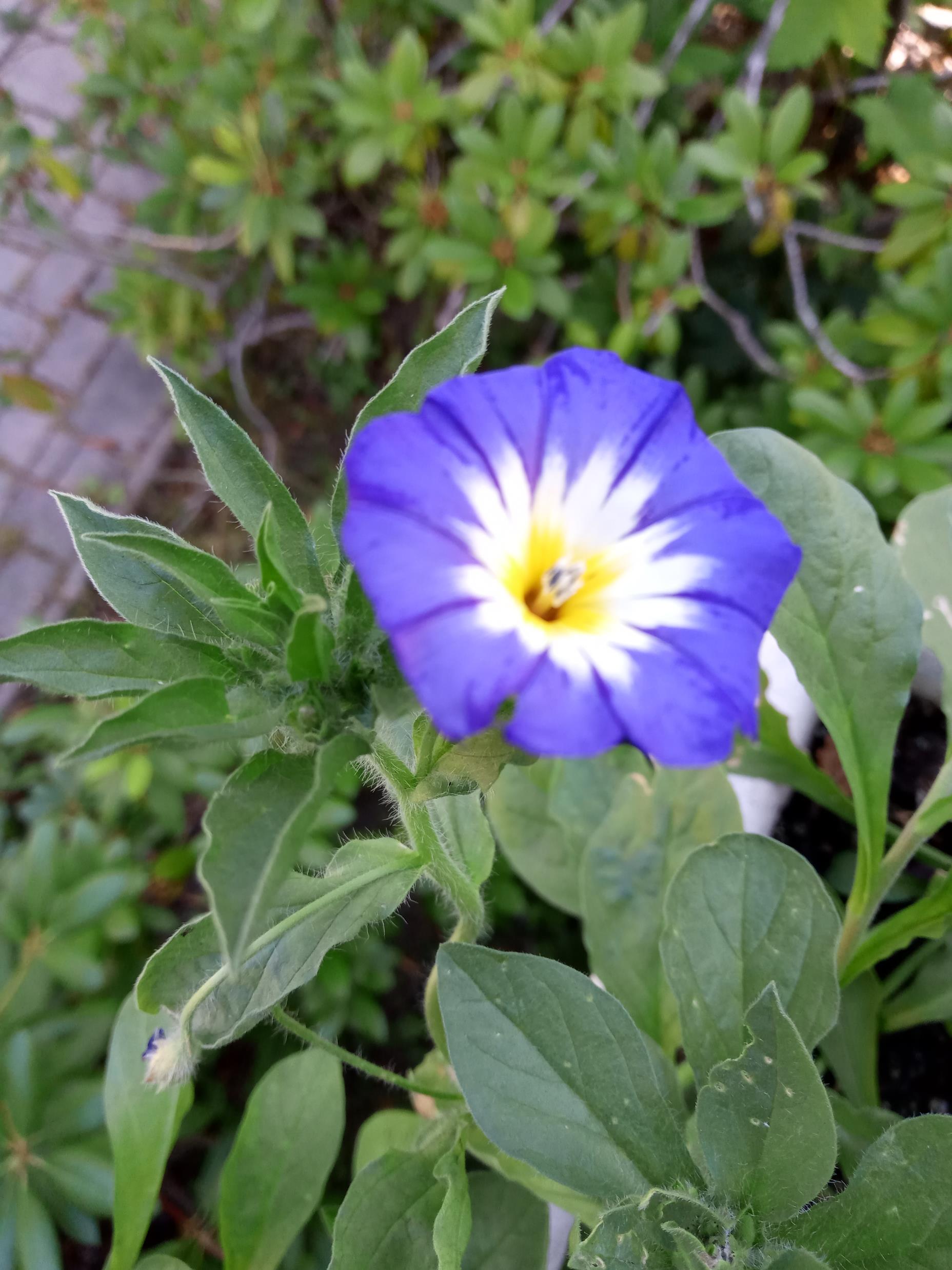 Vanlig sjukdom!
Inflammatorisk sjukdom som försämras i skov
Kronisk sjukdom
Påverkar en stor del av kvinnans liv
Viktigt med kontinuerlig läkarkontakt
Nu finns mycket kunskapsstöd!
Det här fotot av Okänd författare licensieras enligt CC BY